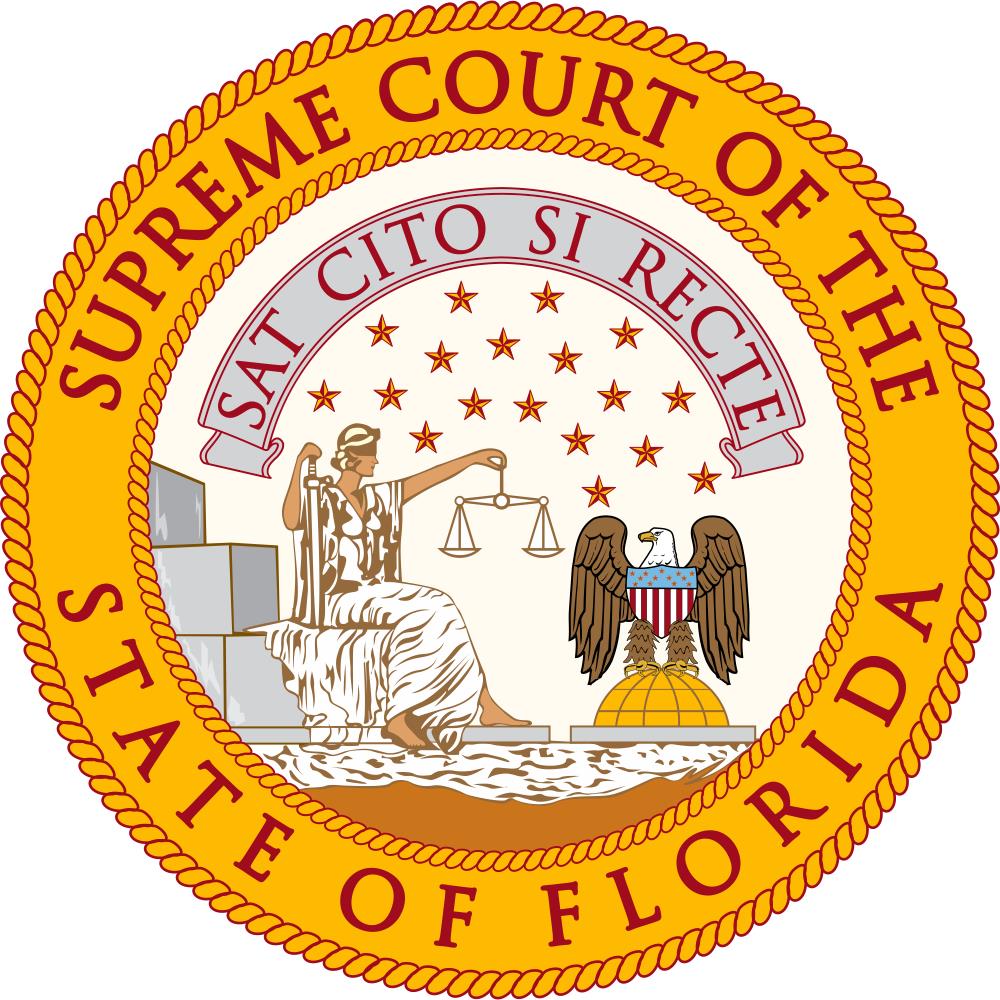 FLORIDA APPEALS(For the non-appellate lawyer)
Photo by Bruin79 / Public domain
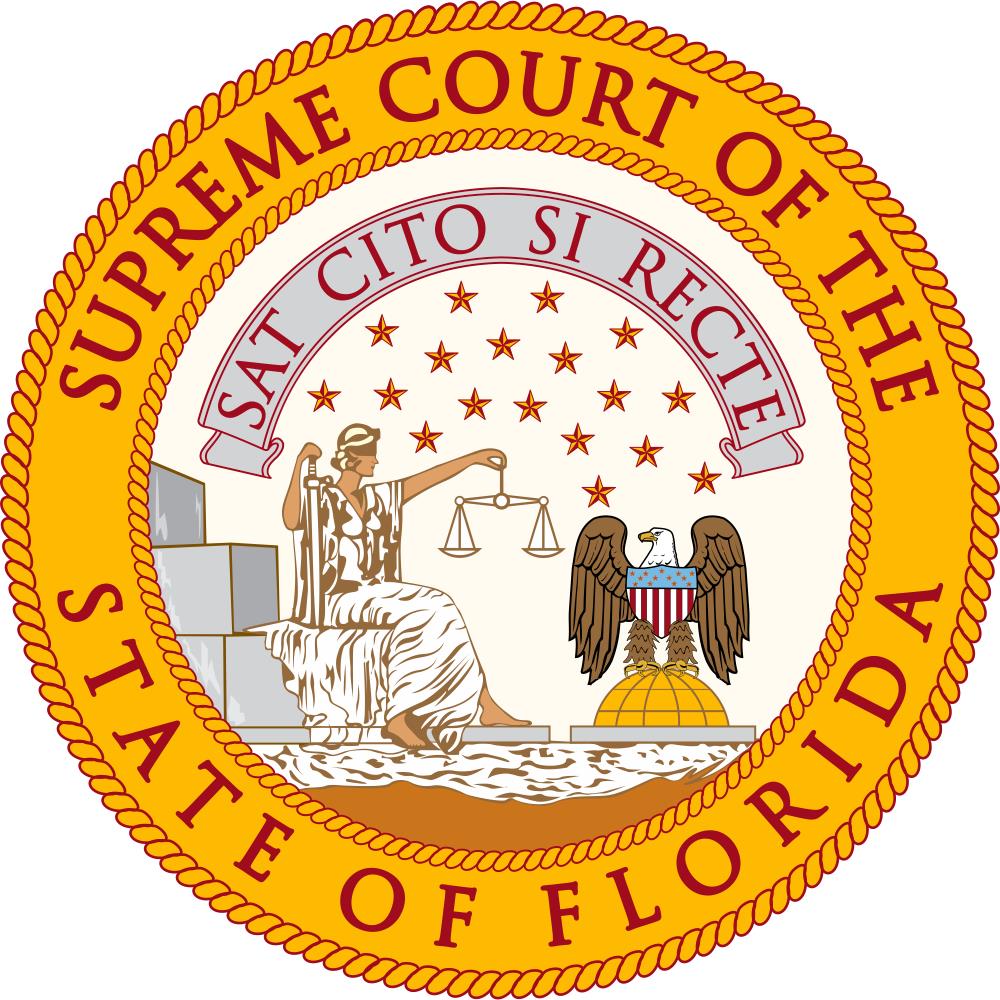 WHY DO WE CARE?
Photo by Bruin79 / Public domain
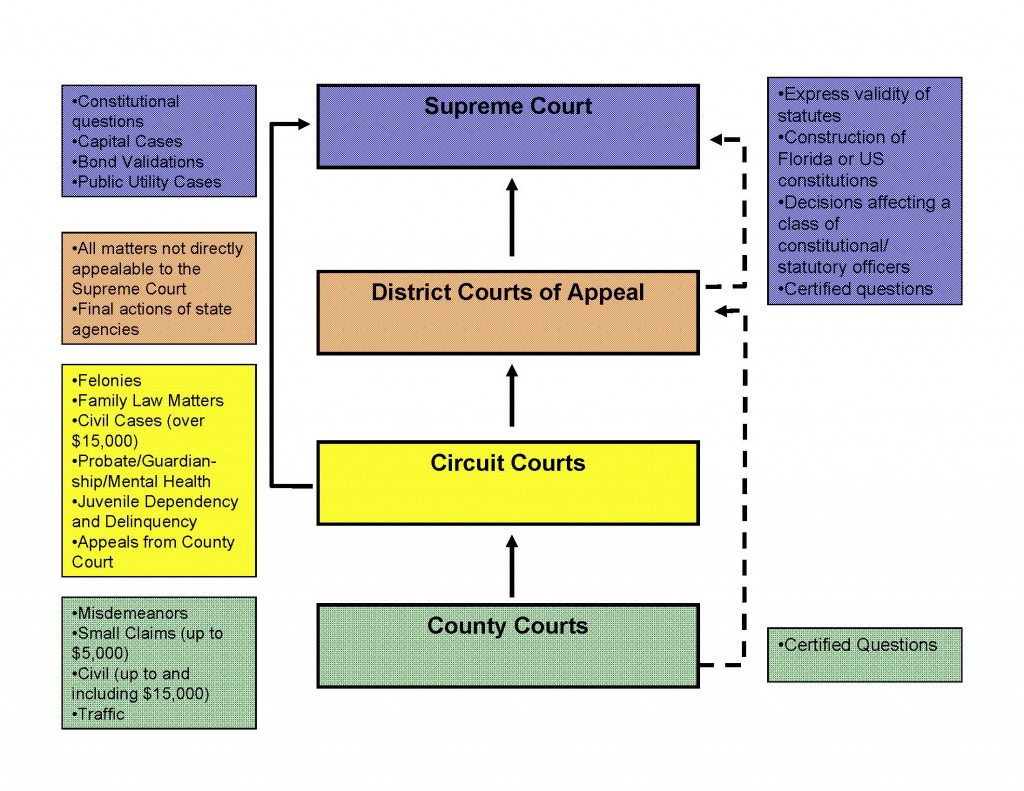 [Speaker Notes: QuickStarter has created an outline to help you get started on your presentation. Some slides include information here in the notes to provide additional topics for you to research.]
DISTRICT COURTS OF APPEAL
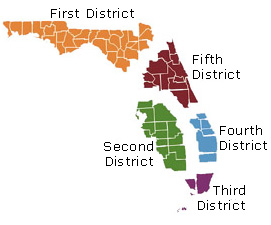 [Speaker Notes: QuickStarter has created an outline to help you get started on your presentation. Some slides include information here in the notes to provide additional topics for you to research.]
Types of appeal
1. Final Appeal

2. Non-Final Appeal

3. Extraordinary Writ
FINAL APPEAL
Final Judgment

Dismissal of an Action

Partial Judgment on Distinct and Severable Cause of Action
Non-FINAL APPEAL
Authorized by Rule 9.130

Orders concerning venue and jurisdiction

Orders on class certification

Orders on motions for relief from judgment
Extraordinary writs
Mandamus- Command performance of ministerial duty

Prohibition- Prevent lower court from exercising jurisdiction

Certiorari- Failure to conform to the requirements of law, causing material injury

Habeas Corpus- Determine whether detention of an individual is legal
1. Adverse Ruling

2. Filing of Notice of Appeal

3. Preparation of the Record

4. Briefing

5. Oral Argument

6. Ruling
Anatomy of an appeal
PRESERVATION OF ERROR
1. Timely, Contemporaneous Objection

2. Stated Legal Basis

3. Obtain an Adverse Ruling on Objection
De Novo  (no deference to trial court’s legal conclusions)
Pure Questions of Law
Order Granting Summary Judgment
Order Granting Motion to Dismiss

Competent, Substantial Evidence
Trial Court Findings of Fact

Abuse of Discretion (no reasonable man)
Rulings on Admissibility of Evidence
Order on Motion to Vacate Default
Order on Motion to Vacate Judgment
STANDARDS OF REVIEW
Weigh the benefits of summary judgment against the risks of reversal on appeal

When in doubt about preservation of record, ask for a more specific ruling

Bring a court reporter

Don’t try to do it on your own
Practice tips
“appellate judges watch from on high the legal battle fought below, and when the dust and smoke of the battle clears they come down out of the hills and shoot the wounded.”-Judge KENNY Griffis, MISSISSIPPI COURT OF APPEALS (WITH CREDIT TO JUSTICE John F. Onion, Jr., Texas Court of Criminal Appeals)